ИТОГОВое  занятие   
  ТЕМА:“ТРИ ПОРОСЕНКА’’ 
 ПЕРВЫЙ ГОД ОБУЧЕНИЯ
Цель: закрепить знания, умения и навыки обучающихся 
в области оригами
Задачи:
-выявить уровень полученных знаний, умений, навыков
-закрепить  знание выученных  базовых форм
-повторить технику безопасности при работе с ножницами 
-развивать  усидчивость, внимательность, аккуратность при выполнении работы 
-воспитывать трудолюбие, творческое отношение к труду 
-формировать представление об эстетических идеалах
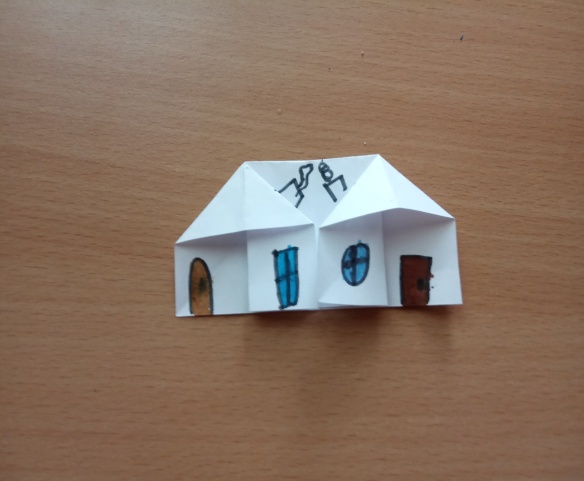 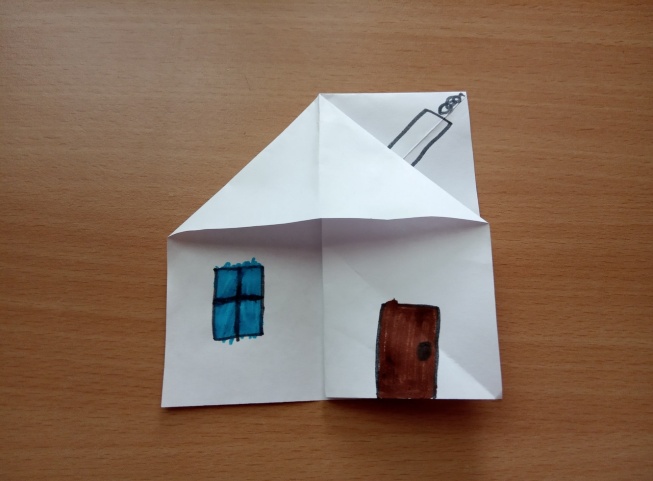 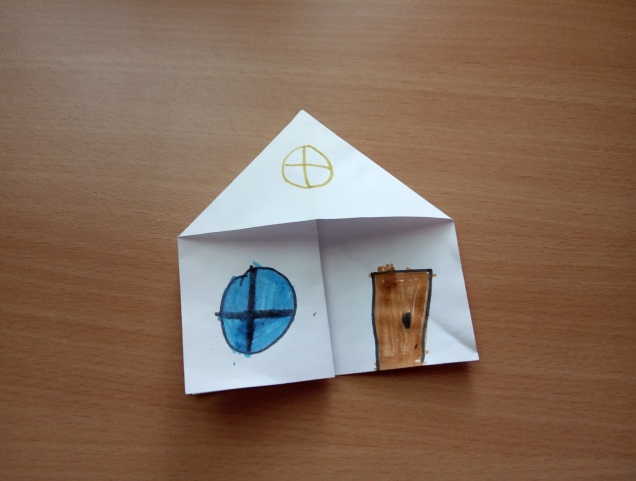 Вольная Даша
Грищенко Егор
Вольная Варя
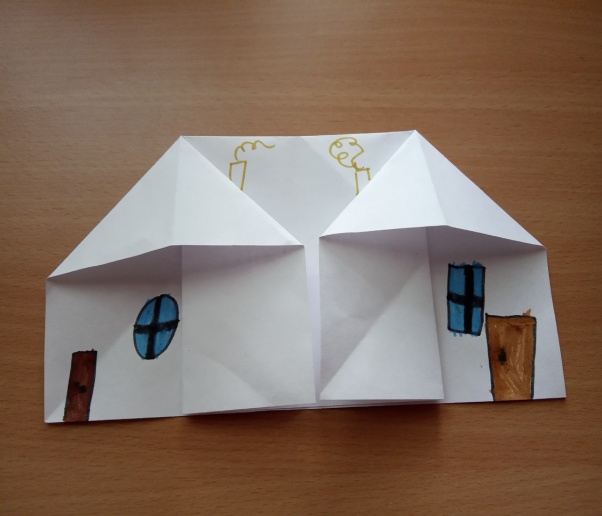 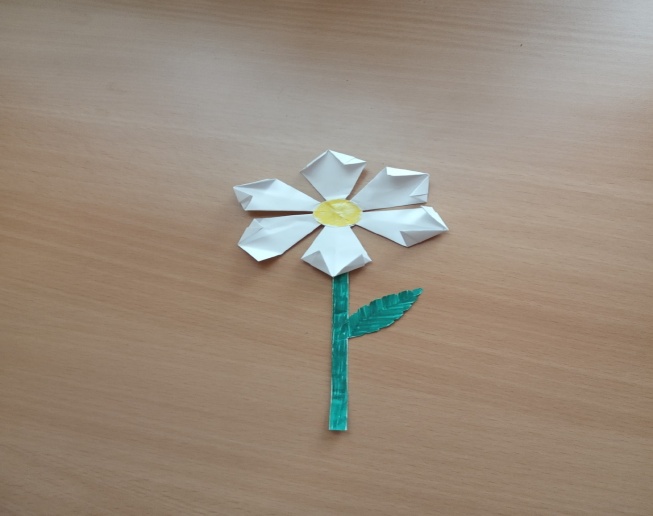 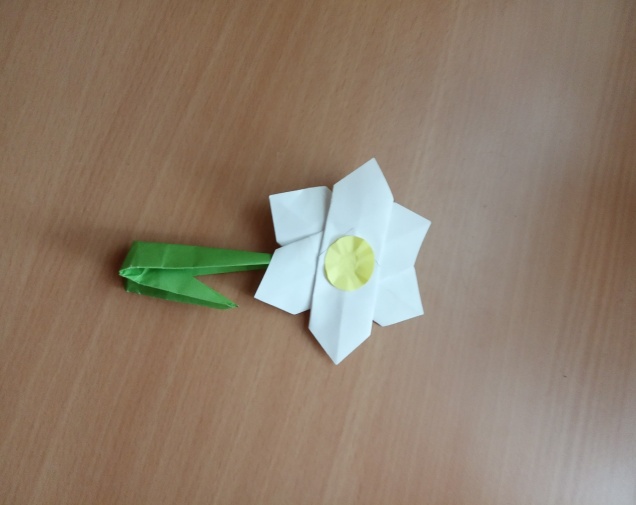 Ткачёв Артём
Медяник Алиса
Королёва Амина
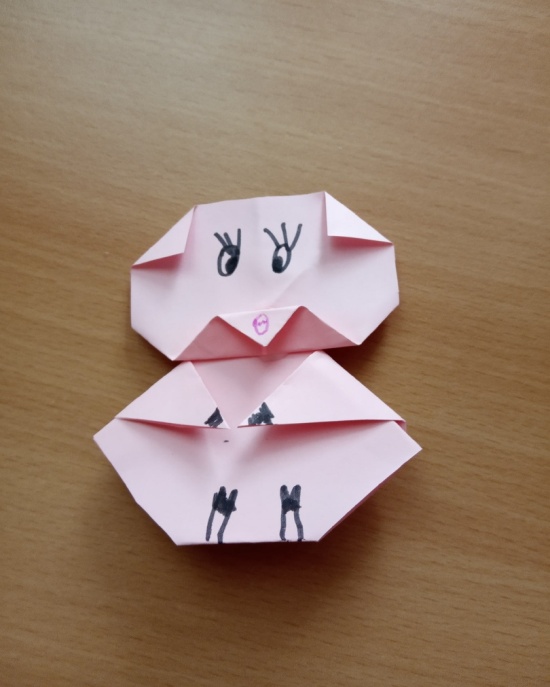 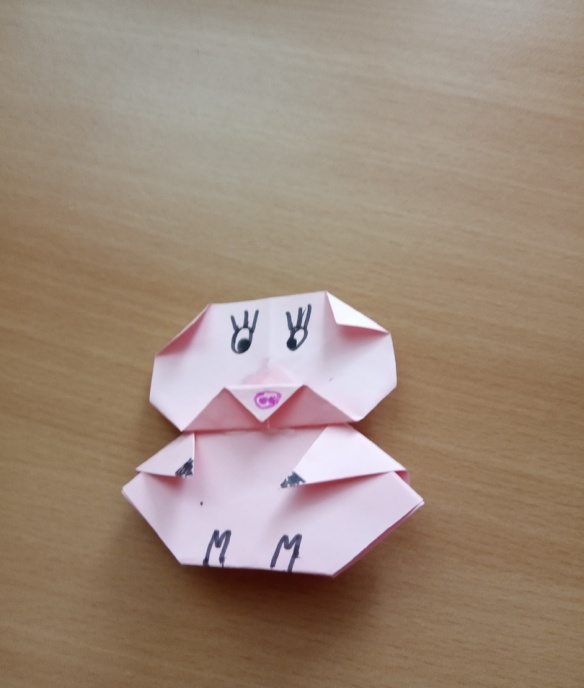 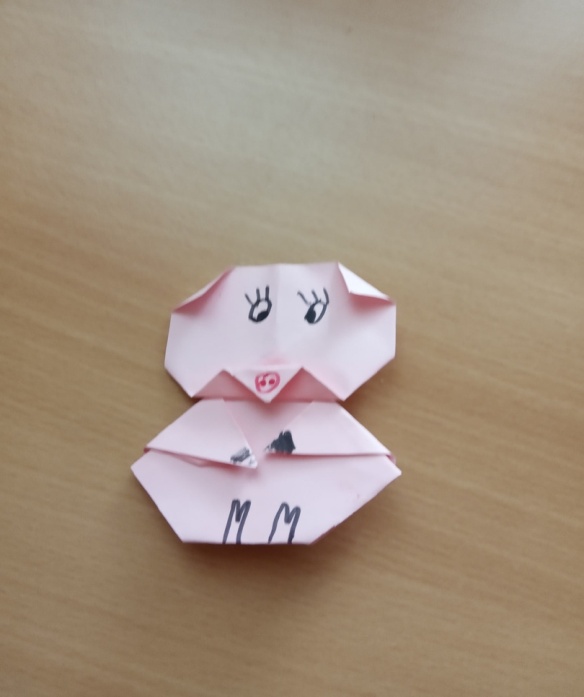 Голубева Рита
Максимова Полина
Марфушкина Настя
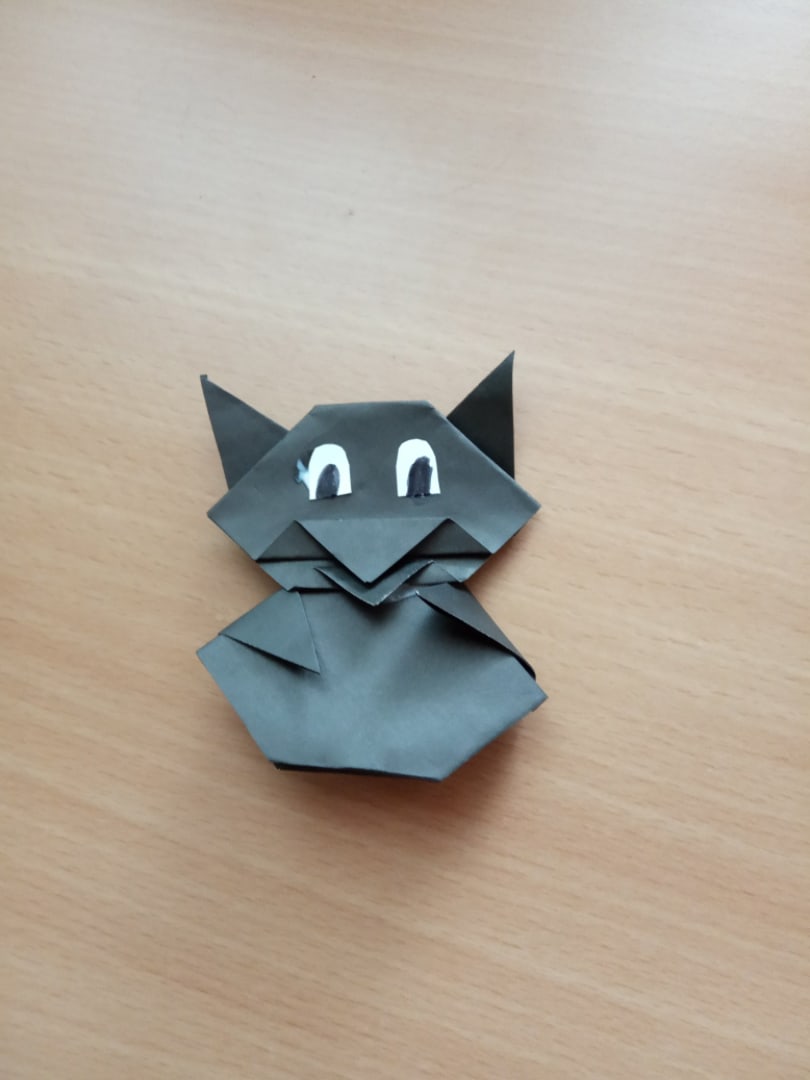 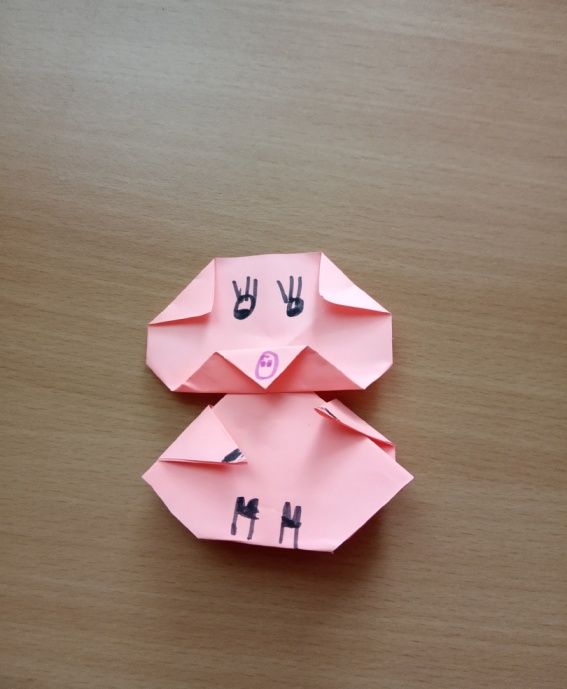 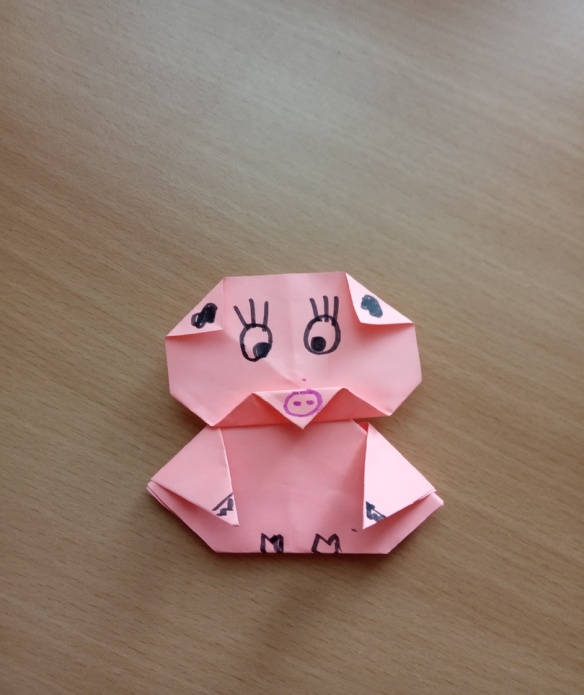 Иванникова Милана
Щукина Ульяна
Натальченко Лёша
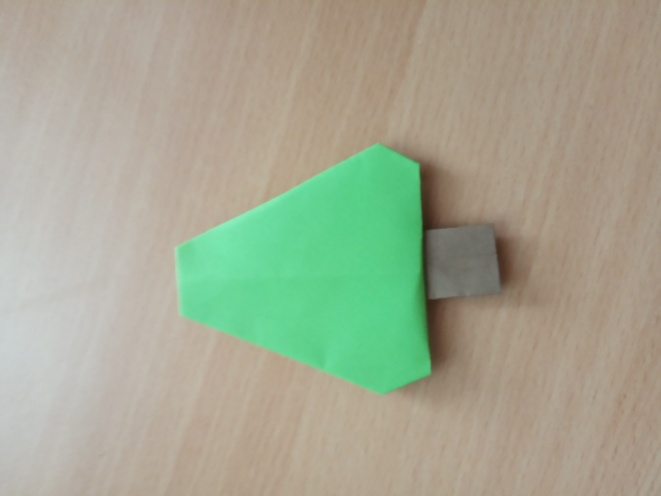 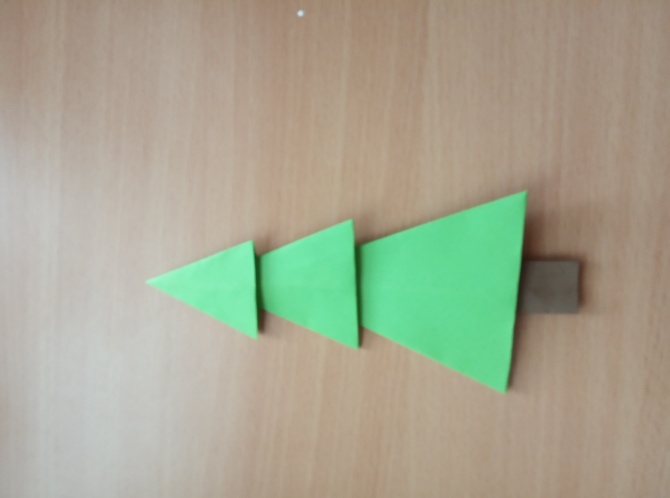 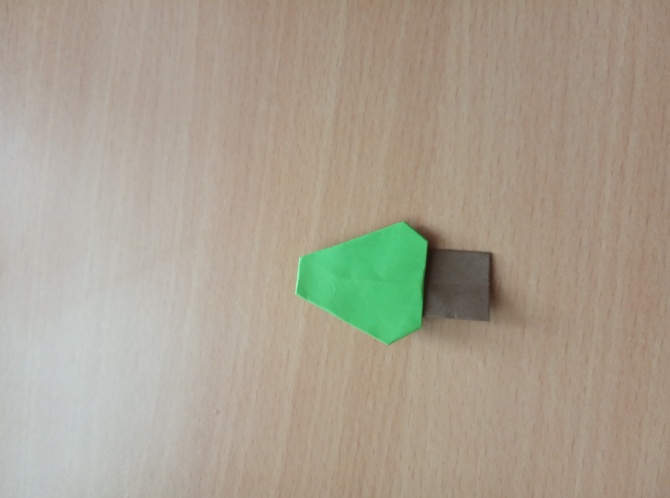 Бережная Дарина
Бурлакова Милена
Зайцев Илья
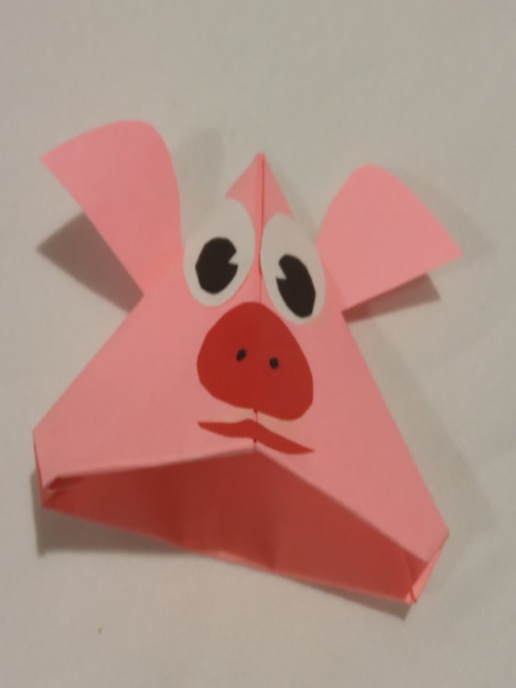 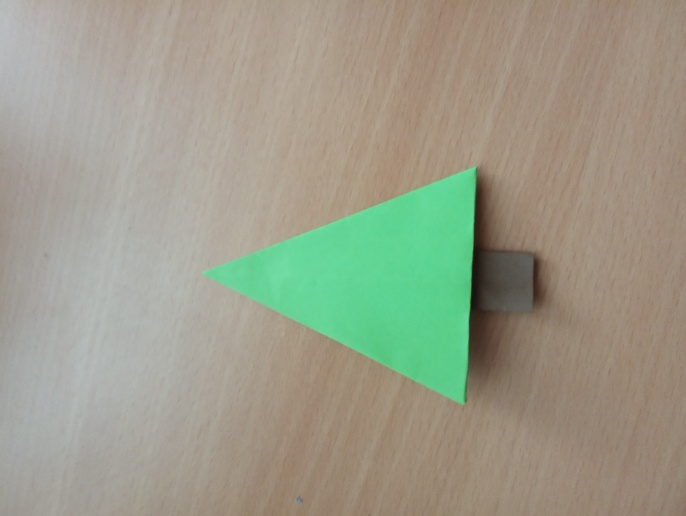 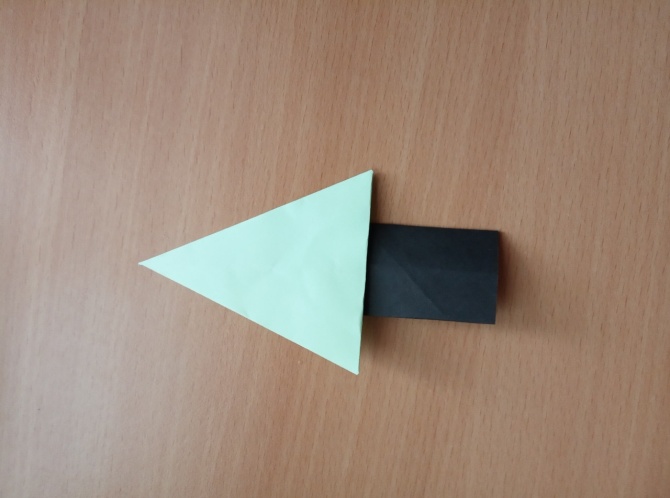 Лисицкий Артём
Ткачёва Диана
Набиулов Егор
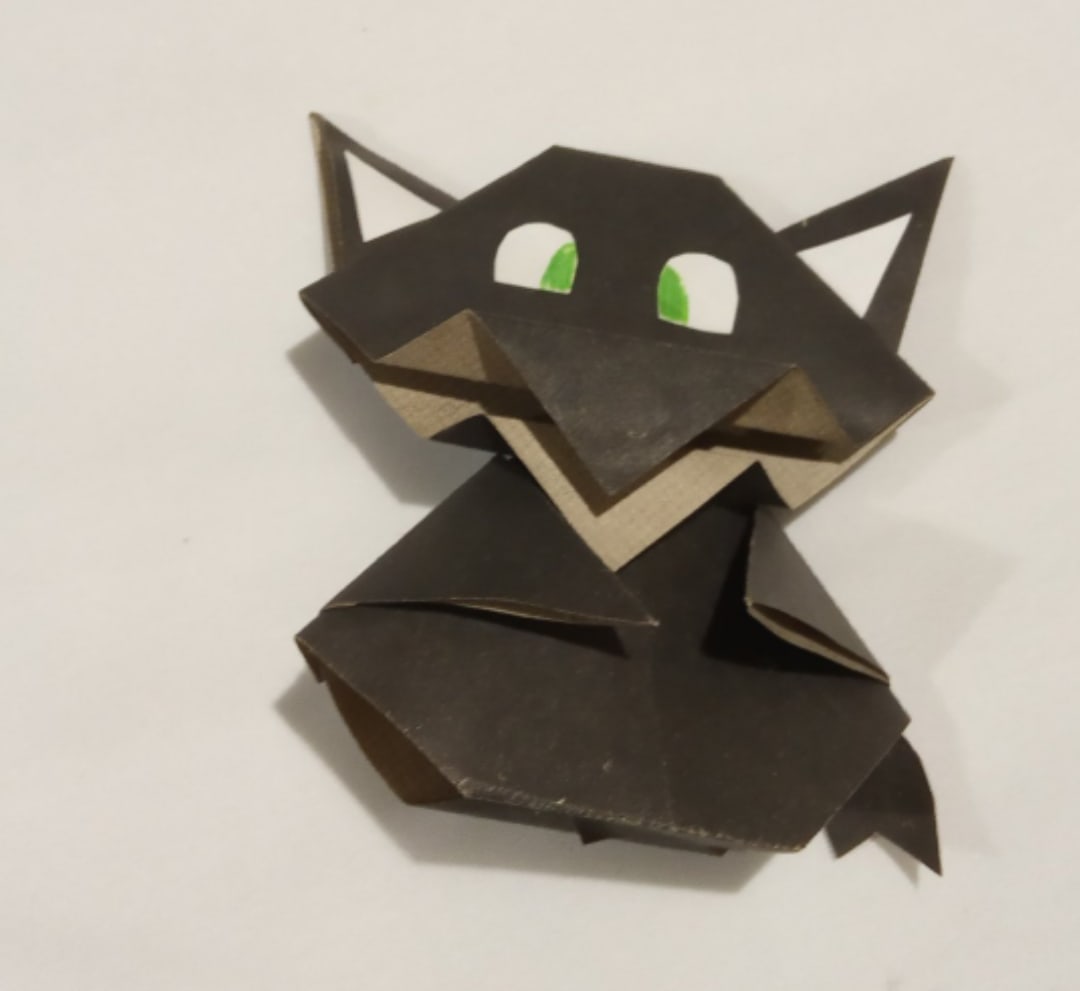 Жукова Варя
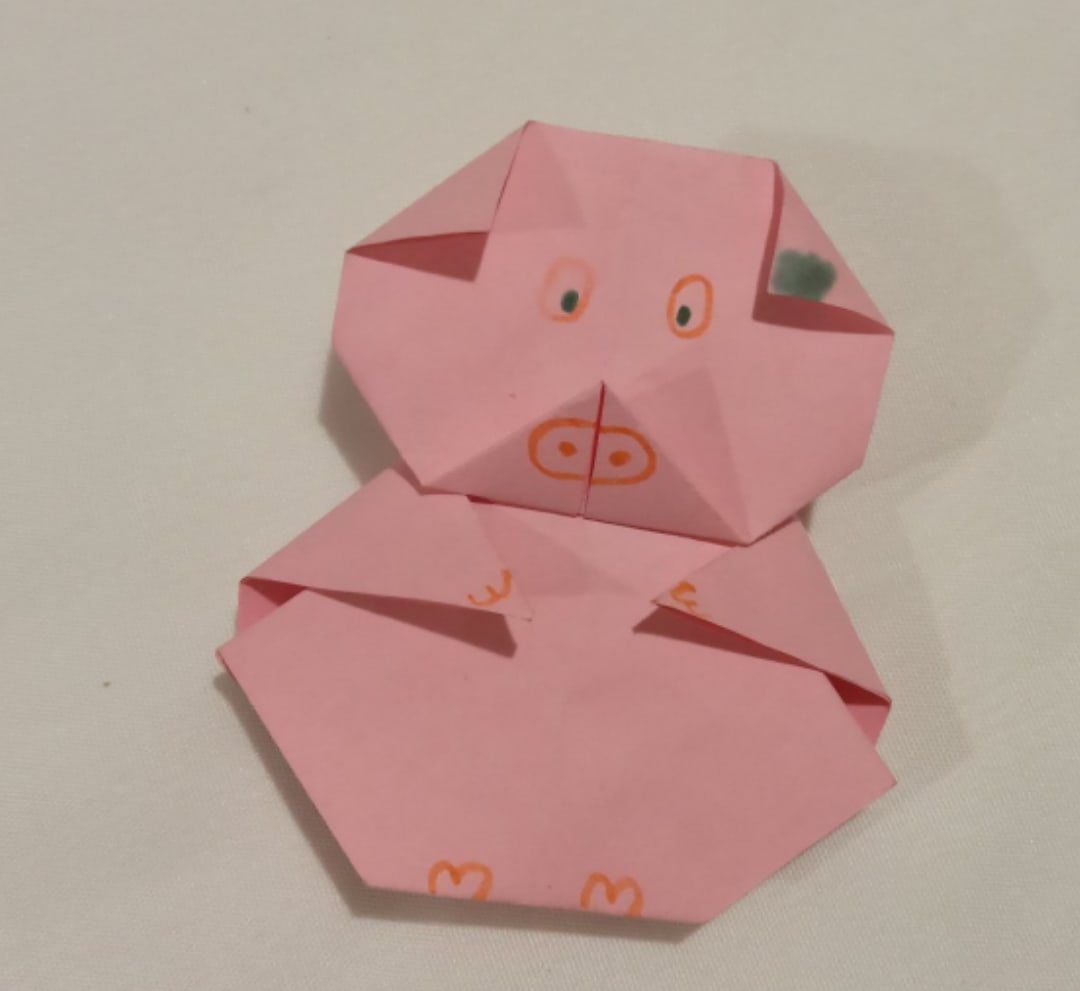 Чаклин Максим